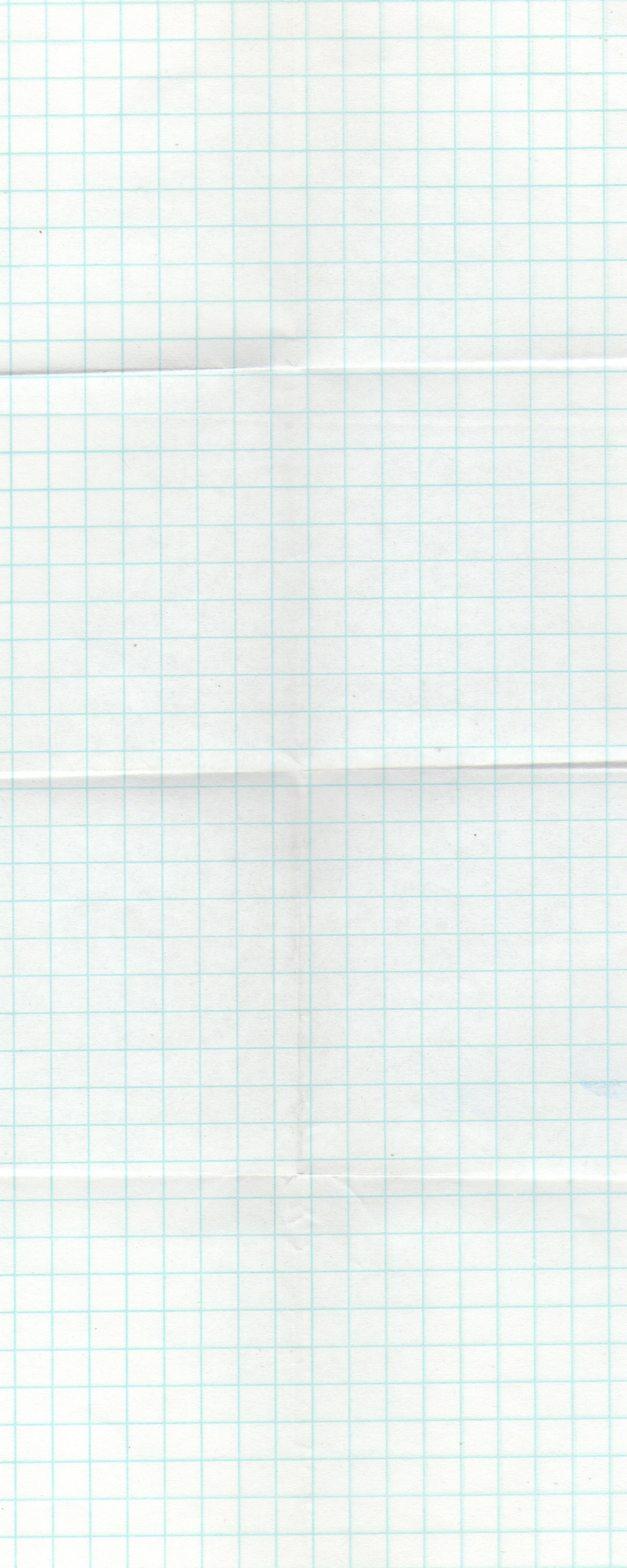 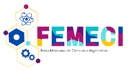 NOMBRE
PROYECTO
DEL
Antecedentes
Insertar texto
1
2
Definición del problema de investigación o meta de ingeniería
Insertar texto
3
Justificación
Insertar texto
4
Objetivos
Insertar texto
5
Metodología
Insertar texto
6
Hipótesis (para Proyectos de Ciencias) 
Ejecución y construcción   (para Proyectos de Ingenierías)
Insertar texto
Resultados
Insertar texto
7
Conclusiones
8
Insertar texto
Nombre de los participantes
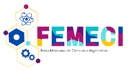